Οι προτάσεις της φαρμακευτικής βιομηχανίας για μια βιώσιμη φαρμακευτική πολιτική
Ολύμπιος Παπαδημητρίου

Πρόεδρος  ΣΦΕΕ
Συνέδριο Ygeiamou.gr 

Hilton Hotel
Αθήνα, 1η Ιουνίου 2021
COVID-19
Μαθήματα από την πανδημία για τα συστήματα υγείας
Δημόσια κατά κεφαλήν δαπάνη για φαρμακευτικά και άλλα υγειονομικά αναλώσιμα Ελλάδα-ΕΕ22-Νότιες Χώρες
Μη βιώσιμη δημόσια φαρμακευτική χρηματοδότηση
Δημόσια εξωνοσοκομειακή φαρμακευτική δαπάνη και συμμετοχή βιομηχανίας
Δημόσια νοσοκομειακή φαρμακευτική δαπάνη και συμμετοχή φαρμακοβιομηχανίας
Επιβολή κλειστού προϋπολογισμού
ΠΗΓΗ: ΕΟΠΥΥ 2012-2020, Εκθέσεις Προϋπολογισμών 2014-2020, επεξεργασία στοιχείων ΙΟΒΕ-ΣΦΕΕ.
Υπάρχει πραγματικά πρόβλημα στην δημόσια χρηματοδότηση ;
Η χώρα μικραίνει σε πληθυσμό και γερνάει
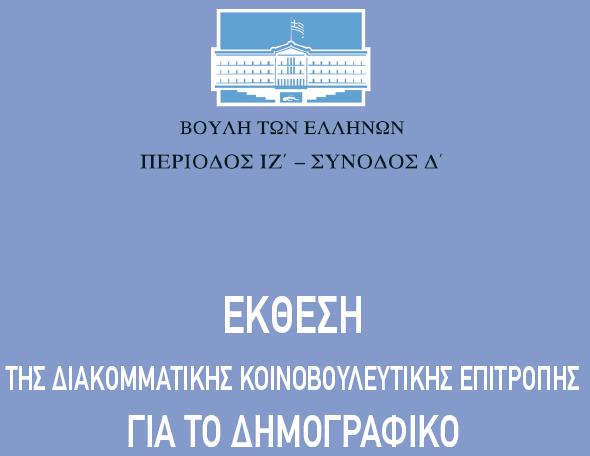 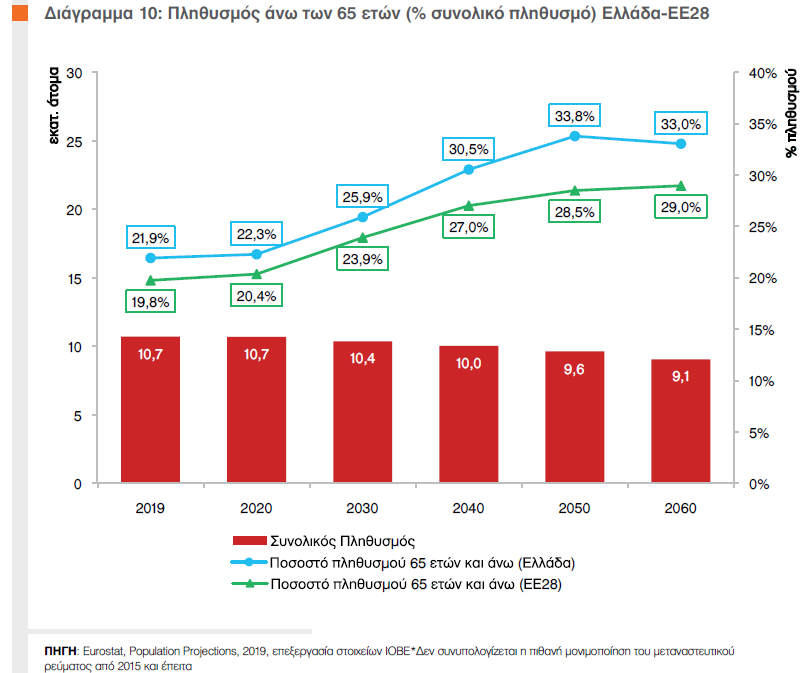 3,24 εκατ
3,0 εκατ
2,7 εκατ
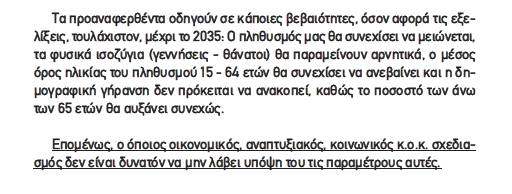 2,3 εκατ
2,4 εκατ
Το επιδημιολογικό προφίλ της χώρας επιδεινώνεται επικίνδυνα
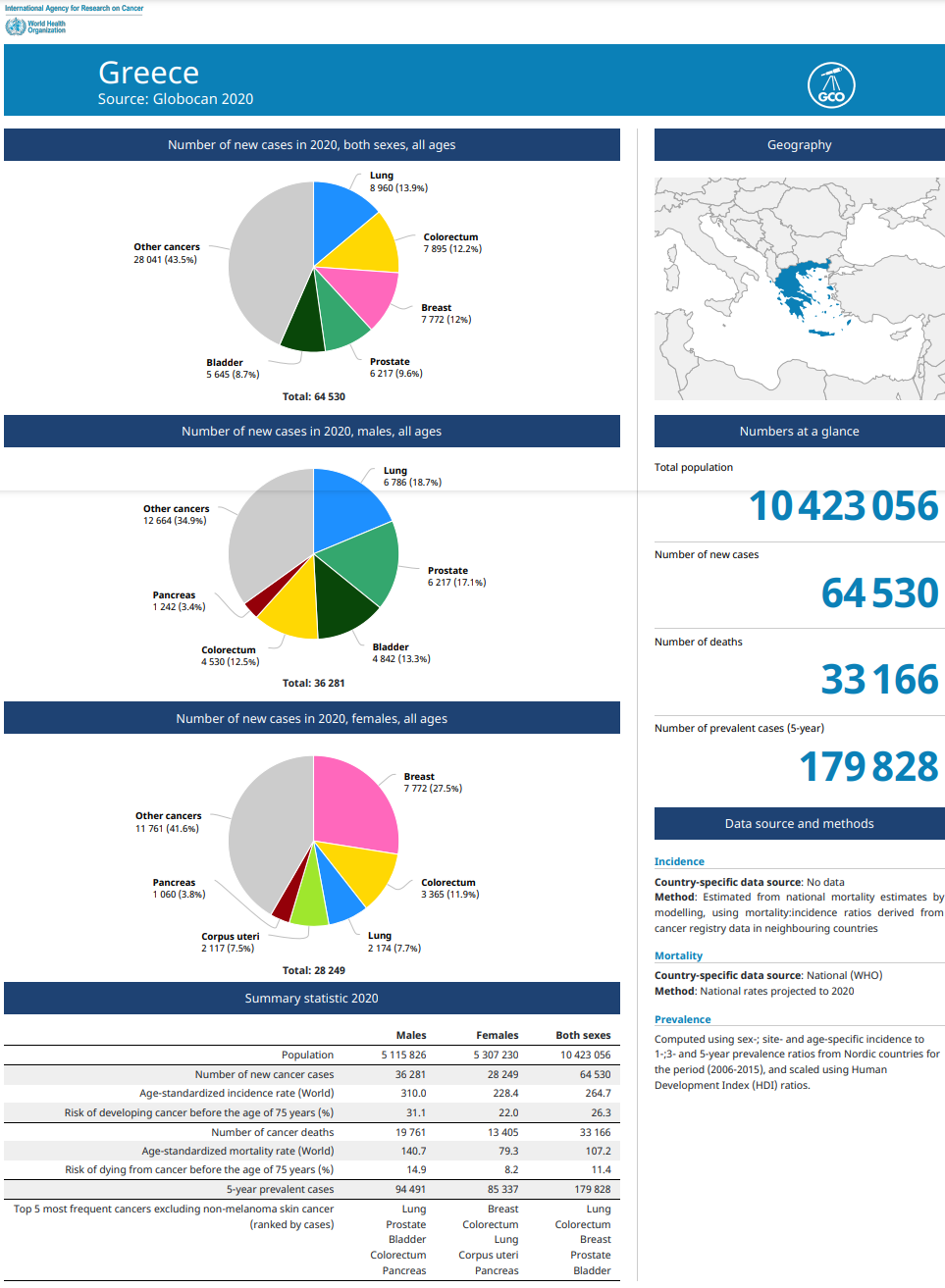 1. Touloumi et al. BMC Public Health (2020) 20:1665,  https://doi.org/10.1186/s12889-020-09757-4
International Agency for Research on Cancer (IARC), WHO, March 2021
Η παχυσαρκία σχετίζεται με πολλές σοβαρές συννοσηρότητες και μειώνει το προσδόκιμο επιβίωσης
Η παχυσαρκία συνδέεται με περισσότερες από
 200 
διαταραχές 1,2




Διαβήτης  Τύπου 2
Καρδιαγγειακή Νόσος
Νεοπλασίες
Οστεοαρθρίτιδα
Χρόνια Αναπνευστική Νόσος
Άπνοια Ύπνου
Λιπώδης Νόσος Ήπατος
Γυναικεία Υπογονιμότητα
Ο κίνδυνος θανάτου πριν την ηλικία των 70 ετών αυξάνεται περισσότερο από 50% για άτομα που έχουν ΔΜΣ πάνω από 40
~20%
BMI 22.5–30
~30%
BMI 30–35
~40%
BMI 35–40
~50%
BMI 40–50
Πιθανότητα θανάτου πριν την ηλικία των 70 ετών (in %)
1. Yuen Mea. A systematic review and evaluation of current evidence reveals 236 obesity-associated disorders (ObAD). 2016. Poster: T-P-3166.
2. American Association of Clinical Endocrinologists and American College of Endocrinology. AACE/ACE algorithm for medical care of patients with obesity, 2016. https://www.aace.com/files/guidelines/ObesityAlgorithm.pdf. Accessed July 2017; 3. Prospective Studies Collaboration. Lancet 2009;373:1083–96. 
Note: Data based on male subjects (n=541,452), BMI vs. lifespan in Western Europe (2000)
Παρούσα κατάσταση | Η επίδραση των «μεταρρυθμίσεων»
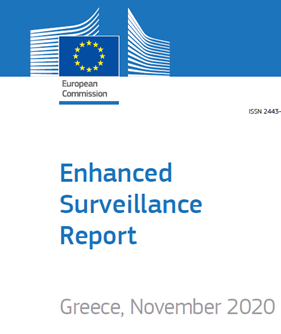 Σημαντικοί κίνδυνοι από την παρούσα μορφή του μηχανισμού υποχρεωτικών επιστροφών
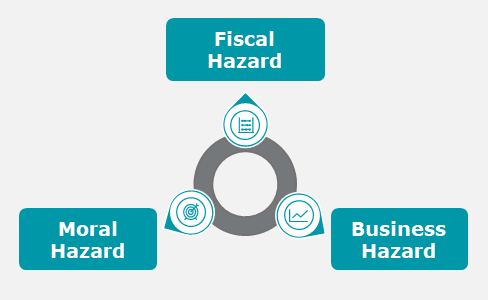 Δημοσιονομικός Κίνδυνος
Η υλοποίηση του μηχανισμού του clawback, στην παρούσα μορφή, εμφανίζεται να θέτει κινδύνους για τη βιομηχανία (επιχειρηματικός κίνδυνος), το ευρύτερο οικοσύστημα (ηθικός κίνδυνος), καθώς και τα δημόσια οικονομικά (δημοσιονομικός κίνδυνος), όπως επισημαίνεται σε 5 διαδοχικές εκθέσεις της Ενισχυμένης Εποπτείας της Ε.Ε.
Επιχειρηματικός Κίνδυνος
Ηθικός Κίνδυνος
Πηγή: Μελέτη Deloitte 2020 για EFPIA - ΣΦΕΕ
Το όραμα για το μέλλον με επίκεντρο το ασθενή | Προτάσεις ΣΦΕΕ
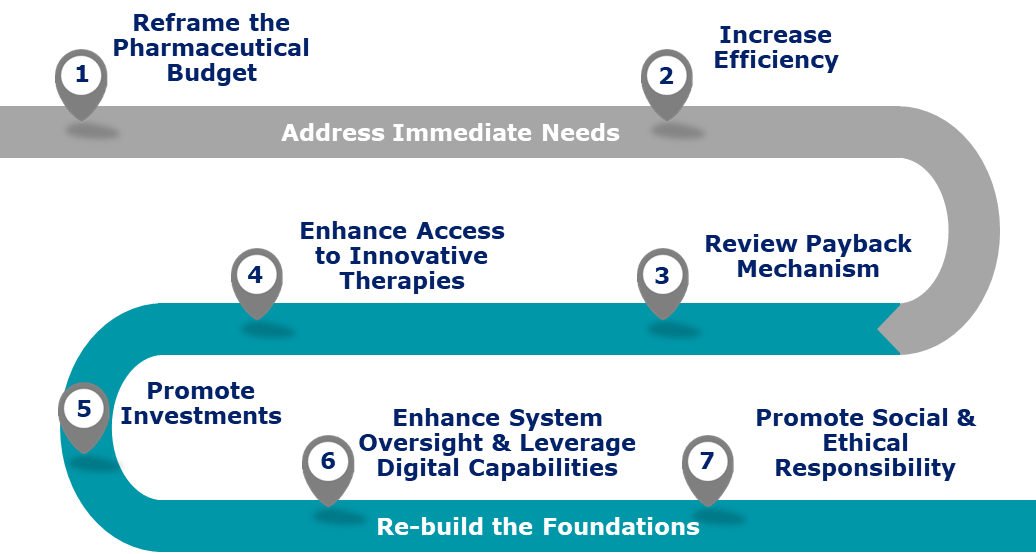 Επαναπροσδιορισμός της δημόσιας φαρμακευτικής δαπάνης
Αύξηση αποτελεσματικότητας
Αντιμετώπιση άμεσων αναγκών
Αναθεώρηση του μηχανισμού επιστροφών
Ενίσχυση πρόσβασης σε καινοτόμες θεραπείες
Ενίσχυση εποπτείας συστήματος & αξιοποίηση ψηφιακών δυνατοτήτων
Προώθηση επενδύσεων
Προώθηση ηθικής και κοινωνικής ευθύνης
Ανοικοδόμηση των θεμελίων
Βασικός στόχος θα πρέπει να είναι η σύνδεση της αύξησης του προϋπολογισμού με τους στόχους εξοικονόμησης (πρωτοβουλίες 1 και 2), έτσι ώστε να χρηματοδοτηθεί η ανάπτυξη
Πηγή: Μελέτη Deloitte 2020 για EFPIA - ΣΦΕΕ
Βιωσιμότητα και προβλεψιμότητα εξασφαλίζεται με τη σύναψη συμφωνιών (Μνημονίων Συνεργασίας) που αποτελούν ευρέως διαδεδομένη πρακτική στην Ευρώπη και διευκολύνουν τη συνεργασία Βιομηχανίας – Πολιτείας
Το όραμα για το μέλλον | Σύμφωνο σταθερότητας
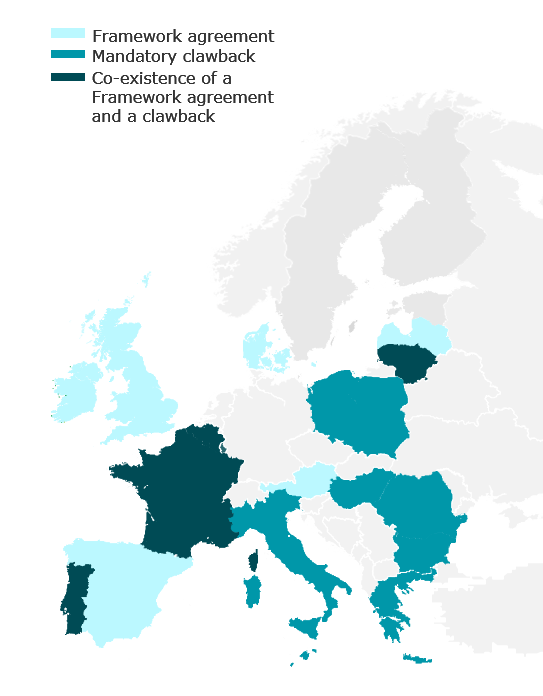 Τα MoUs χτίζονται γύρω από 5 διαστάσεις:
Μνημόνια συνεργασίας στην Ευρώπη:
Εθελοντικές συμφωνίες που πραγματοποιήθηκαν μεταξύ της κυβέρνησης και της βιομηχανίας
Χρονοδιάγραμμα 2 έως 5 έτη
Αμοιβαίες δεσμεύσεις και για τα δύο μέρη
Δεσμευτικά ή μη δεσμευτικά για τους υπογράφοντες
Διακυβέρνηση
Νέα μοντέλα πληρωμών
Προϋπολογισμοί
Καινοτομία
Πρόσβαση στην αγορά
Σας ευχαριστώ για την προσοχή σας!
Ολύμπιος Παπαδημητρίου 
Πρόεδρος Δ.Σ. ΣΦΕΕ,
Γενικός Διευθυντής Novo Nordisk
opap@novonordisk.com